Fig. 1. Test of recognition of facial expressions in CADASIL patients and controls. *Mann–Whitney U test and ...
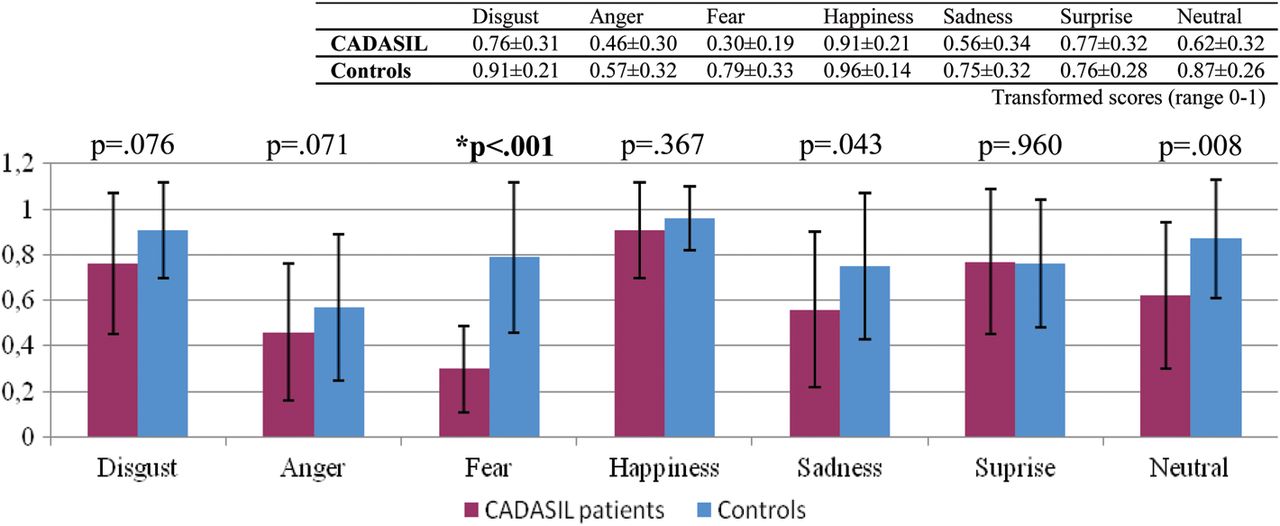 Arch Clin Neuropsychol, Volume 28, Issue 1, February 2013, Pages 65–71, https://doi.org/10.1093/arclin/acs097
The content of this slide may be subject to copyright: please see the slide notes for details.
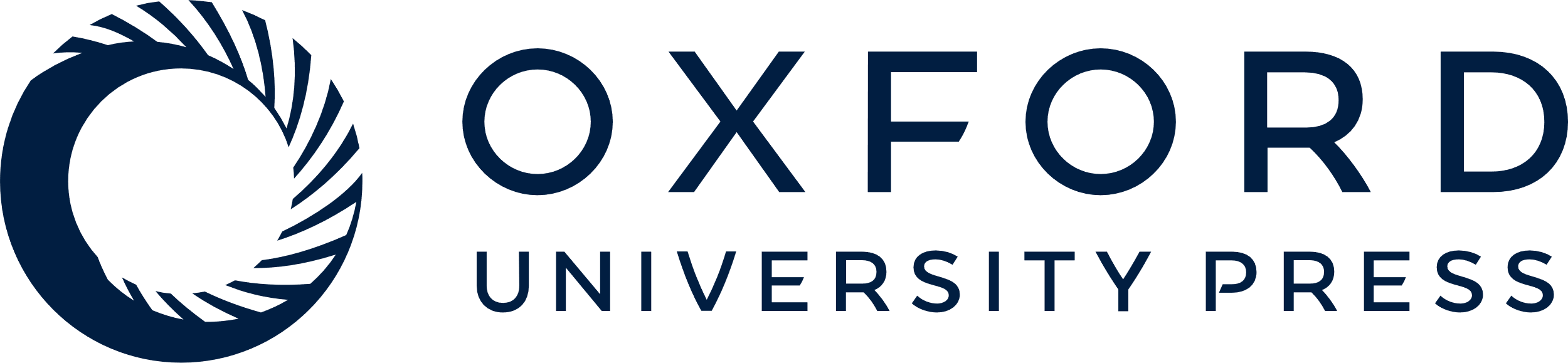 [Speaker Notes: Fig. 1. Test of recognition of facial expressions in CADASIL patients and controls. *Mann–Whitney U test and Bonferroni correction for multiple comparisons.


Unless provided in the caption above, the following copyright applies to the content of this slide: © The Author 2012. Published by Oxford University Press. All rights reserved. For permissions, please e-mail: journals.permissions@oup.com]